嶄新方向
成就自我
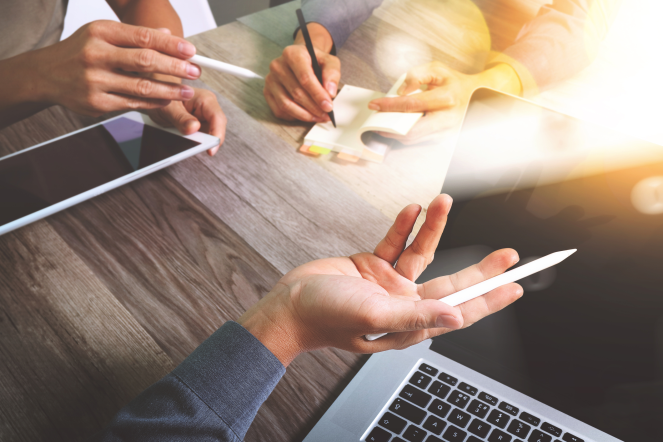 兆豐證券
明日之星專案計畫
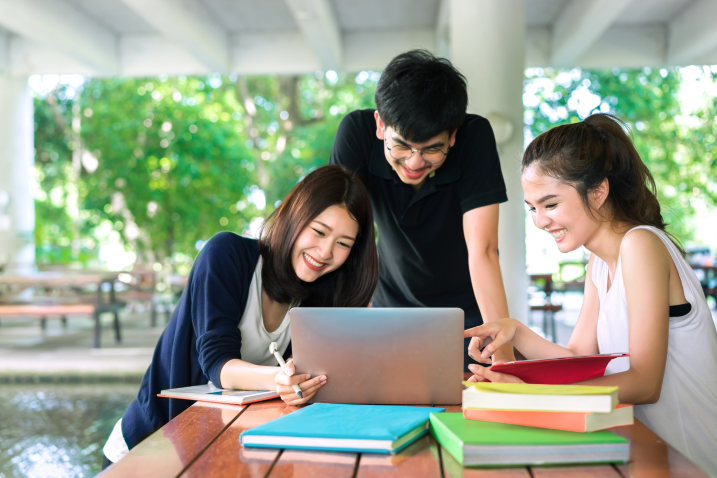 兆豐證券實習制度說明
2
兆豐證券明日之星養成計畫
4
3
1
2
聘用考核
儲備計畫
校園徵才
實習專案
實習期間進行：
集中訓練2-4周
實務訓練12-14周
安排實習業師指導
證券業務基本概況
經紀及財富管理商品
金融科技與數位平台
行銷與客戶管理
輔導考取專業證照
實習心得專題報告驗收
核發實習證明
校園實習說明會
書面及面試安排
大四生下學期實習
有意願加入證券業
對投資理財商品有興趣
有業務特質並勇於挑戰
具證券商業務員/高級業務員證照尤佳
每周實習3-5天
通過第一階段實習培訓具備證照且表現優異者
有意願並具證券商業務員證照之應屆畢業生
儲備營業員期間進行：
各項商品及系統操作訓練2-4周
分公司業務開發實務訓練8周
正式任用，達成業績考核標準
於儲備計劃期間表現優異者，可提前正式任用
正式任用後
依績效
調升本薪
伙食津貼+
勞健保+團保
儲備培訓$27,470/月
伙食津貼+勞健保+團保
實習獎助學金$８,000/月
享團保+每周可兩天返校上課
3
兆豐證券明日之星－實習階段
第一階段實習計畫
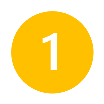 集中專業訓練
證券產業專業
證券市場與國際股市
各項金融商品與專業知識
理財規劃與資產配置能力
業務開發與應對技巧
數位開發與數位行銷
超業經驗分享
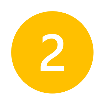 分公司見習+實務訓練
從業人員相關法規
必備證照輔導考試
各項商品交易實務
成交技巧與客戶服務
4
兆豐證券明日之星－儲備階段
第二階段儲備計畫
5
兆豐證券明日之星－任用階段
通過儲備培訓考核
業務資源
儲備培訓基本薪資
通過績效考核
基本薪資依具備證照為$27,470
伙食津貼3,000
提供勞健保
團體意外險
各項商品業務獎金
優先提供業務資源
證櫃引介開戶
自來戶
退休、離職營業員客戶移轉
依績效調升本薪
伙食津貼3,000
提供勞健保
團體意外險
各項商品業務獎金
6
兆豐證券明日之星－薪獎制度
7
附錄
校園實習說明會之公司簡介
8
兆豐金控簡介
成立日期：91年2月4日
登記資本額：新台幣2,200億元
實收資本額：新台幣1,393.98億元
市值：兆豐金控市值居國內金控第4(截至111年11月24日)
資產：兆豐銀行子公司資產排名第4及淨值排名第3(截至111年9月底)
願景：成為亞洲區域性金融集團
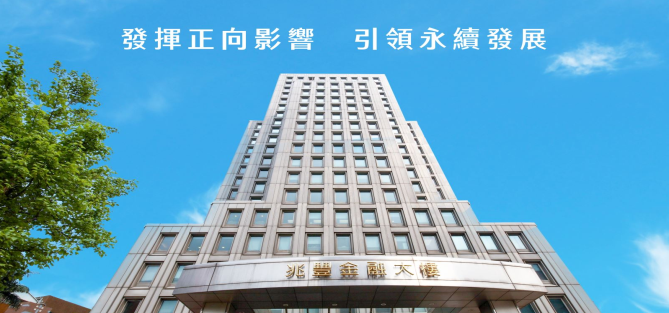 9
兆豐金控子公司
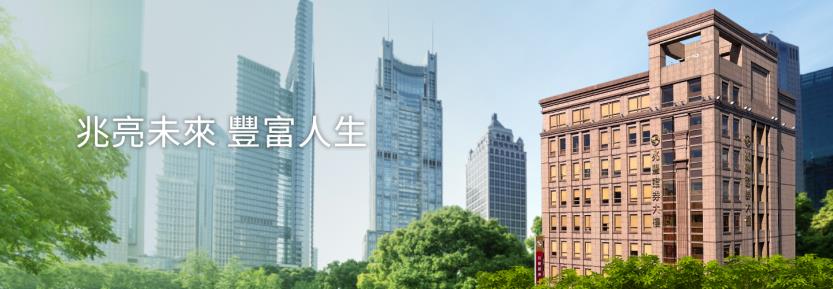 10
兆豐證券簡介
兆豐證券業務齊全，經營經紀、承銷、自營、債券、財富管理、金融商品等多項業務。
設有兆豐國際投顧、兆豐期貨兩家子公司，全台共43個分公司，以及銀行設立共同行銷-證券服務櫃檯，共計98家分行。
員工近約1,500人，資本總額新台幣116億元。
經紀業務
 (43個據點+98個銀行櫃檯)
財富管理暨信託
自營業務(證券.期貨)
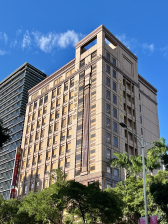 債券業務
資本市場(含股務代理)
金融商品業務
國際證券業務分公司
11
兆豐證券榮耀紀事
2024年
四度榮獲金管會評核公平待客前25%肯定之大型綜合券商
7月
榮獲第21屆國家品牌玉山獎《傑出企業獎》《最佳產品獎：兆好貸》
6月
榮獲經濟日報第14屆「權民搶百萬」競賽券商特別獎--《權民實動王》
5月
榮獲台灣證券交易所「113年度第一季上市股票造市者競賽獎」《ESG專屬獎》；「 113年度第一季上櫃股票造市者競賽獎」《造市有成獎》第三名
4月
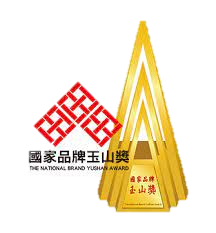 113年度卓越雜誌舉辦卓越證券評比金控類《最佳服務品質獎》
3月
12
兆豐證券榮耀紀事
2024年
112年度上櫃股票造市者競賽獎勵活動《登峰造極獎》第一季第三名、第二季第三名
1月
1月
榮獲工商時報第14屆台灣權王大賽《最佳動能獎》
2023
榮獲證券櫃檯買賣中心112年度《推薦輔導上櫃績效第二名)
12月
12月
榮獲工商時報112年度多元信託創新獎《最佳證券商財富管理信託創新獎》與《最佳有價證券信託創新獎》
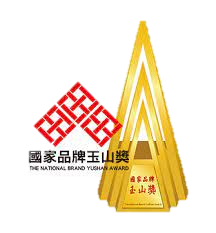 13
兆豐證券榮耀紀事
2023年
榮獲台灣永續能源研究基金會第十六屆TCSA台灣企業永續獎《性別平等領袖獎》
11月
榮獲1111人力銀行「2023幸福企業」〈金融管顧業〉《金獎》
11月
榮獲台北市政府頒布112年《台北市中高齡者暨高齡者友善企業認證》
9月
榮獲金管會頒布112年度金融服務業「公平待客原則」評核結果為《大型綜合券商排名前25%》
7月
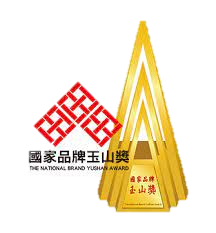 14
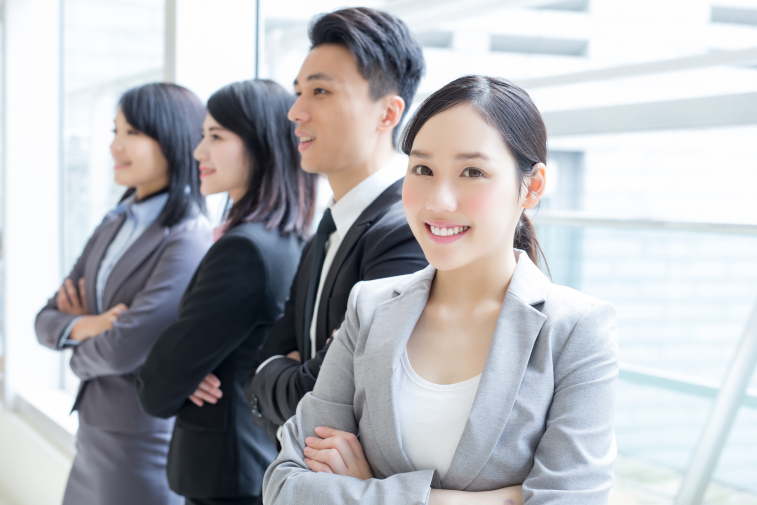 證券經紀業務介紹
15
證券分公司職涯發展
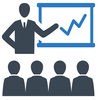 區主管
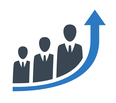 經理人
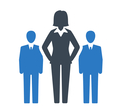 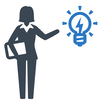 櫃檯主管
財行主管
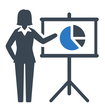 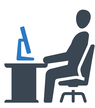 開戶信用/輸單作業/總務
營業員
銀行證券櫃檯
共同行銷
分公司前台
分公司後台
16